November 2020
Wi-Fi Sensing Definitions
Date: 2020-11-15
Authors:
Slide 1
Cheng Chen, Intel
November 2020
Abstract
This contribution proposes definitions related to WLAN sensing that could be adopted by 11bf.
Slide 2
Cheng Chen, Intel
November 2020
Background
WLAN sensing implementations can be roughly divided into one of the two following categories:
Same device transmits and receives a “sensing” PPDU
Like traditional radar systems (monostatic), such as those based on FMCW.  
Example: Gesture recognition.

Sensing is performed by tracking changes on a wireless channel through the reception of multiple PPDUs over time
Time-variations of the channel are usually classified into events/activities/… through signal processing and/or ML/AI.
Example: Home security and smart buildings.
Slide 3
Cheng Chen, Intel
November 2020
WLAN Sensing Measurements
One of the main areas of focus of the WLAN Sensing amendment will be the definition of procedures that enable efficient and reliable channel measurement (or “sampling”).

Measurements used by WLAN sensing could be obtained: 
By the same STA that requires sensing measurements

Feedback sent by a different STA

Note: We will consider both options in this contribution.
Slide 4
Cheng Chen, Intel
November 2020
WLAN Sensing Measurements: Implementation 1
The STA that supports WLAN sensing (STA 1 in the figure below) obtains measurements itself/directly using PPDUs transmitted by a peer STA (STA 2).





The PPDUs used to obtain measurements could be received, for example, during a data/management exchange (including Beacon frames) or as a result of a ping-like procedure.
STA 1
STA 2
PPDUs
STA that supports WLAN 
sensing
Slide 5
Cheng Chen, Intel
November 2020
WLAN Sensing Measurements: Implementation 2
The STA that supports sensing (STA 1) uses feedback of measurements obtained by a peer STA (STA 2).
Example:  Beamforming sounding procedure:
STA 1 transmits an NDP Announcement followed by an NDP
STA 2 estimates the MIMO channel, compresses the feedback, and sends it to STA 1
NDPA + NDP
STA 1
STA 2
Feedback
STA that requires
Sensing measurements
The fact that sensing measurements may or may not be taken by the same STA that supports WLAN sensing creates confusion at times.
Slide 6
Cheng Chen, Intel
November 2020
Definition of sensing roles
A sensing procedure allows a STA to perform WLAN sensing and obtain measurement results. A sensing session is an instance of a sensing procedure with the associated operational parameters of that instance.
Sensing initiator and sensing responder
Depends on which STA initiates a WLAN sensing session and obtains and/or requests measurements 
Sensing initiator: a STA that initiates a WLAN sensing session
Sensing responder: a STA that participates in a WLAN sensing session initiated by a sensing initiator
Sensing transmitter and sensing receiver
Depends on who transmits the PPDUs used to obtain measurements
Sensing transmitter: a STA that transmits PPDUs used for sensing measurements in a sensing session
Sensing receiver: a STA that receives PPDUs sent by a sensing transmitter and performs sensing measurements
In some scenarios, the different roles could collapse to one device.
In the last two slides, assuming STA 1 is the sensing initiator and STA 2 is the sensing responder.
Case 2
Case 1
Sensing Transmissions
Sensing Transmissions
STA 1
STA 2
STA 1
STA 2
…
…
Sensing Receiver
Sensing Transmitter
Sensing Transmitter
Sensing Receiver
Sensing Measurement Report
Slide 7
Cheng Chen, Intel
November 2020
Relationship between different sensing roles
Which STA initiates a sensing session?
The sensing initiator.

Which STA performs measurements?
The sensing receiver.

During a sensing procedure, either the sensing initiator or sensing responder transmits PPDUs used to obtain WLAN sensing measurements.
Sensing initiator and sensing responder may also take a role of either the sensing transmitter or sensing receiver, or both, during a sensing session.
Slide 8
Cheng Chen, Intel
November 2020
Multiple-device scenarios
When there are multiple STAs involved in a WLAN sensing session:
Sensing initiator: Should only be one device at an instance of time in one sensing session 
If multiple devices would like to initiate different sensing procedures, they could initiate separate sensing sessions
Sensing responder: Can be multiple
[7] shows several example of multiple responders in a sensing session to achieve collaborative WLAN sensing.
Sensing transmitter: Can be multiple 
Sensing receiver: Can be multiple
It is shown in [5] that TX and RX STA diversity could improve sensing performance.
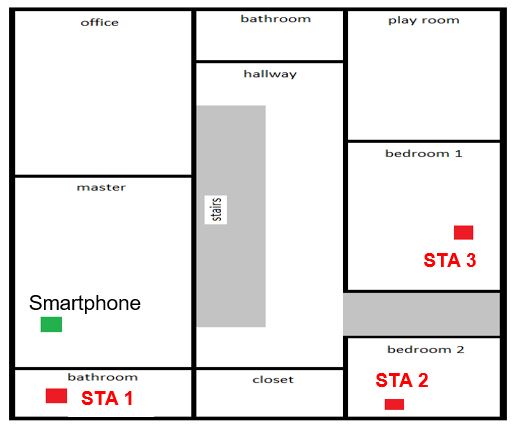 Slide 9
Cheng Chen, Intel
November 2020
Example of single-responder scenario
We illustrate the multiple-responder scenarios in the following examples:
Left: One initiator, one responder. One transmitters, one receiver.
Right: One initiator, one responder. One transmitter, one receiver.
Sensing Responder
Sensing Transmitter
Sensing PPDU transmission
Sensing feedback transmission
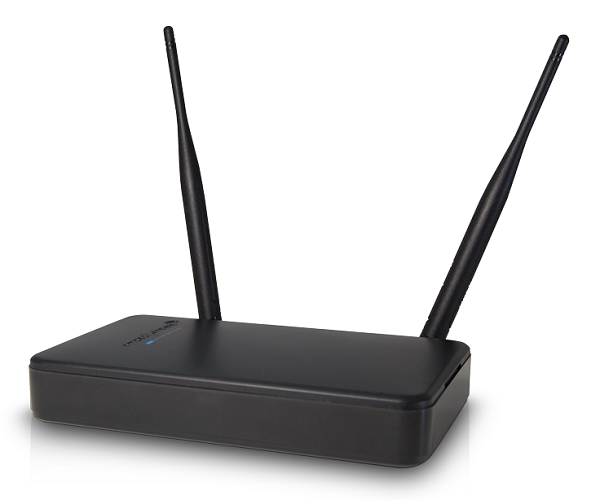 Target
STA2
Echo
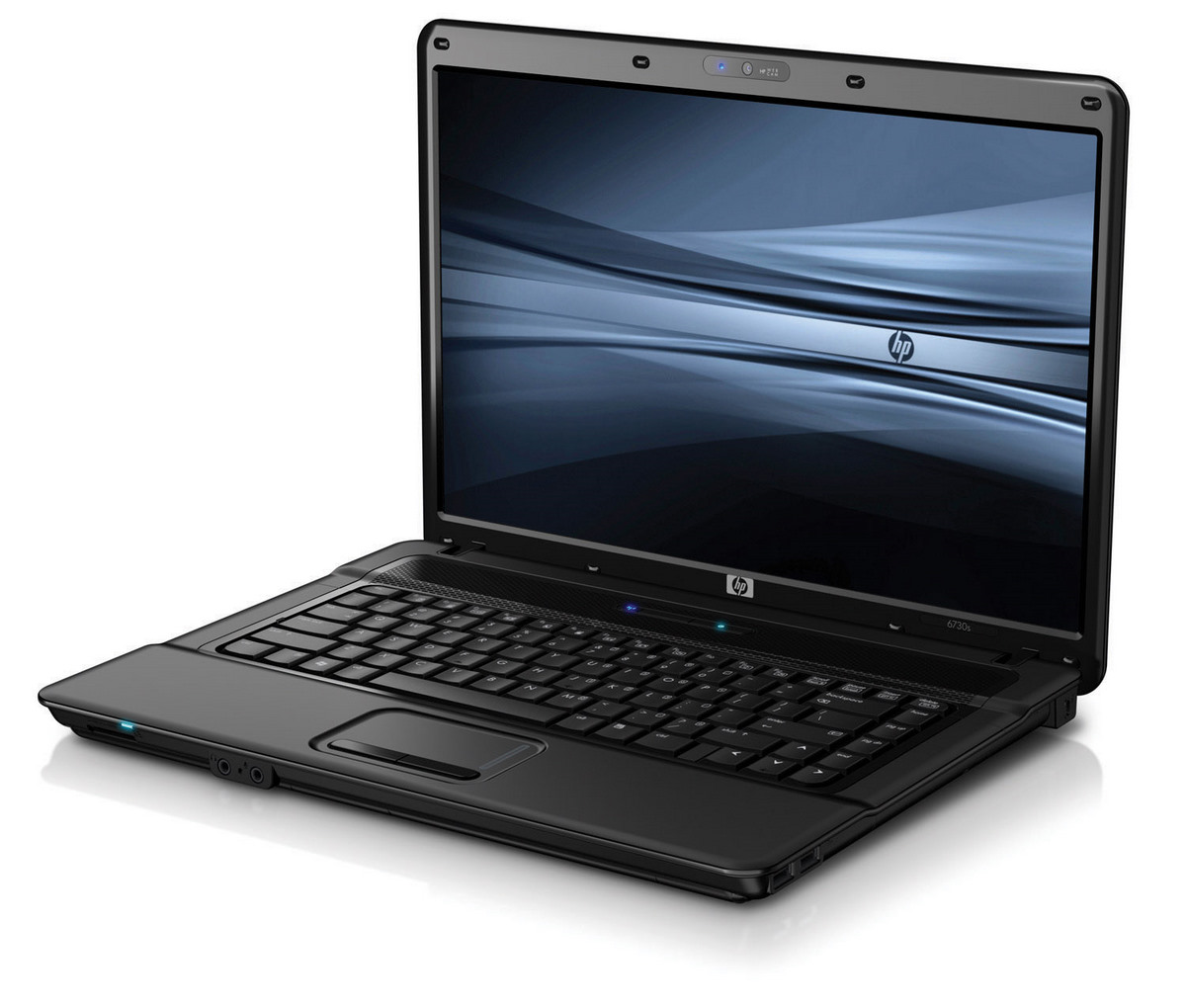 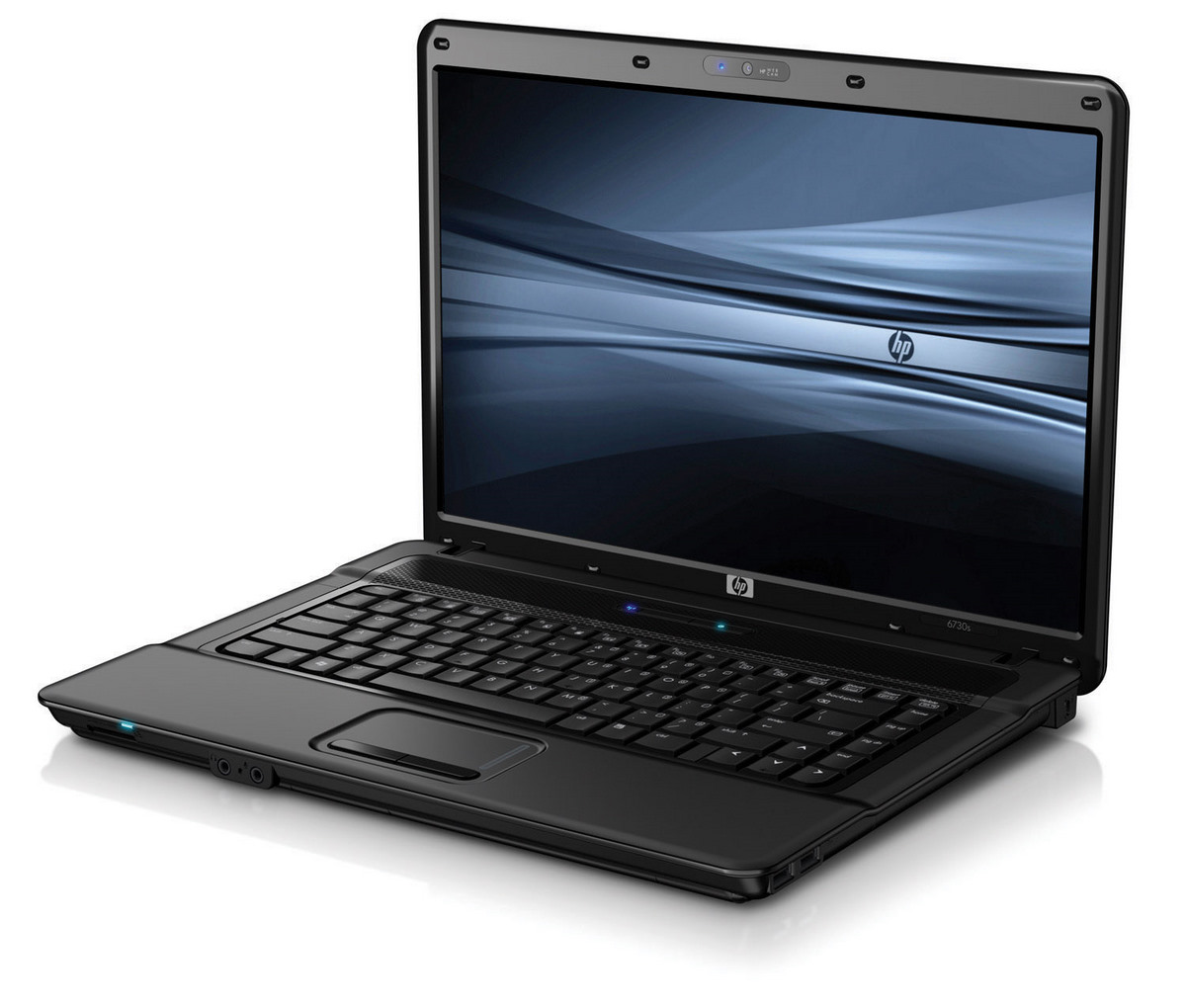 STA1
STA1
Sensing Initiator and Sensing Responder
Sensing Transmitter and Sensing  Receiver
Sensing Initiator
Sensing Receiver
Slide 10
Cheng Chen, Intel
November 2020
Example of multiple-responder scenario
We illustrate the multiple-responder scenarios in the following examples:
Left: One initiator, multiple responders. Multiple transmitters, one receiver.
Right: One initiator, multiple responders. One transmitter, multiple receivers.
Sensing Initiator
Sensing Receiver
Sensing Initiator
Sensing Transmitter
Sensing PPDU transmission
Sensing feedback transmission
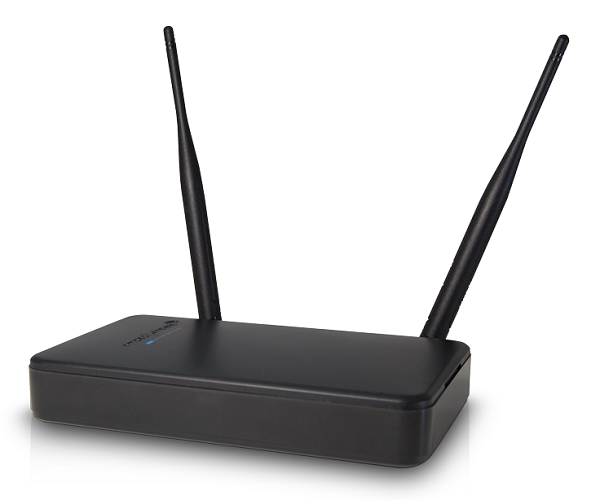 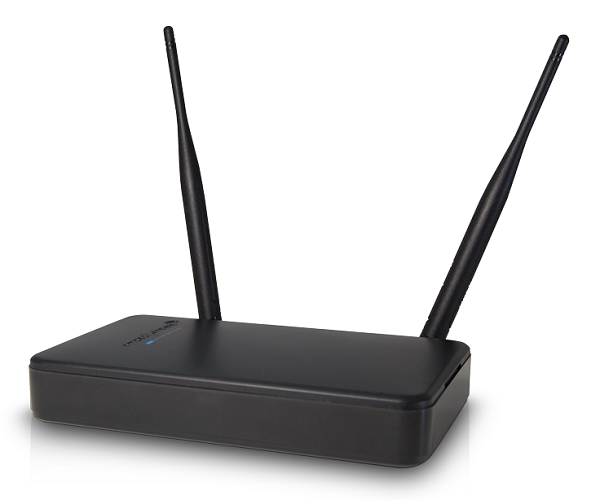 STA5
STA5
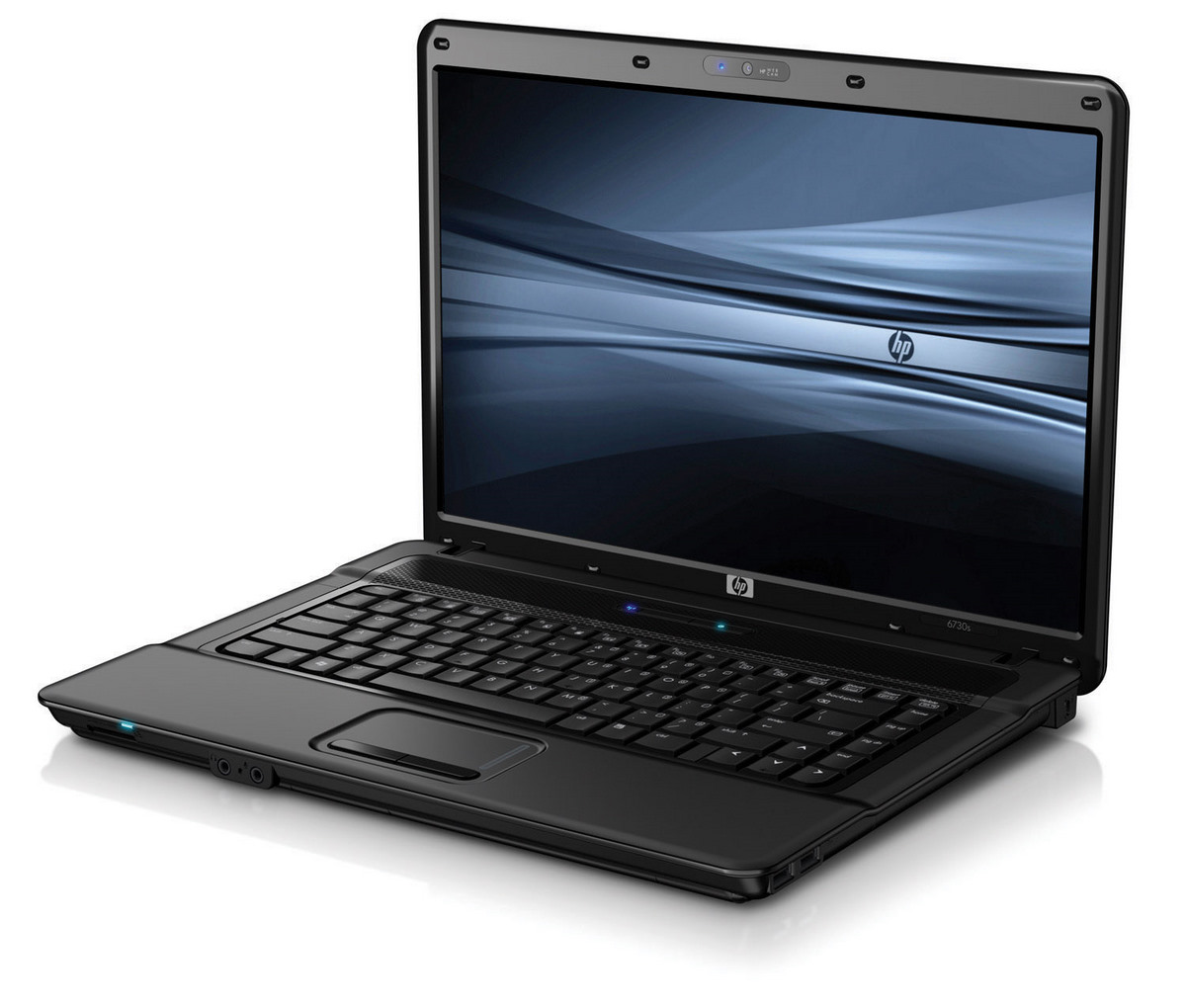 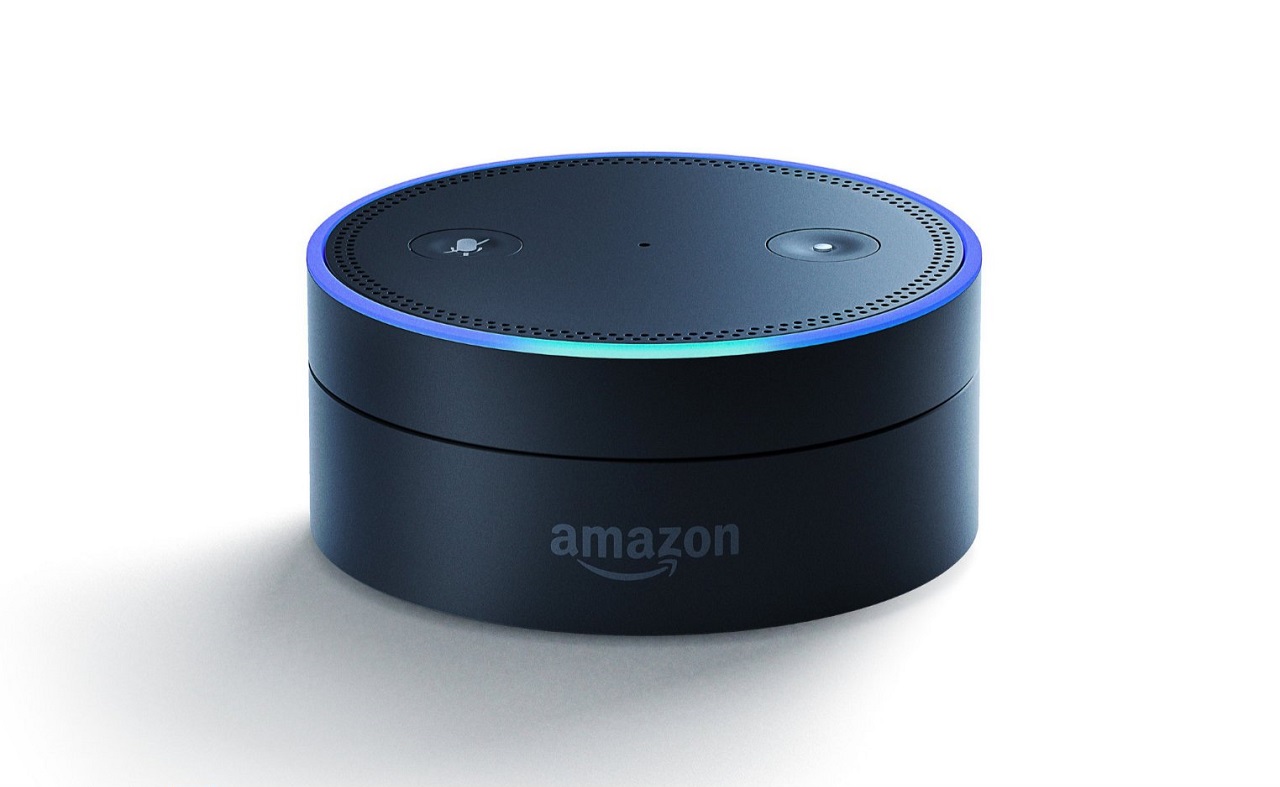 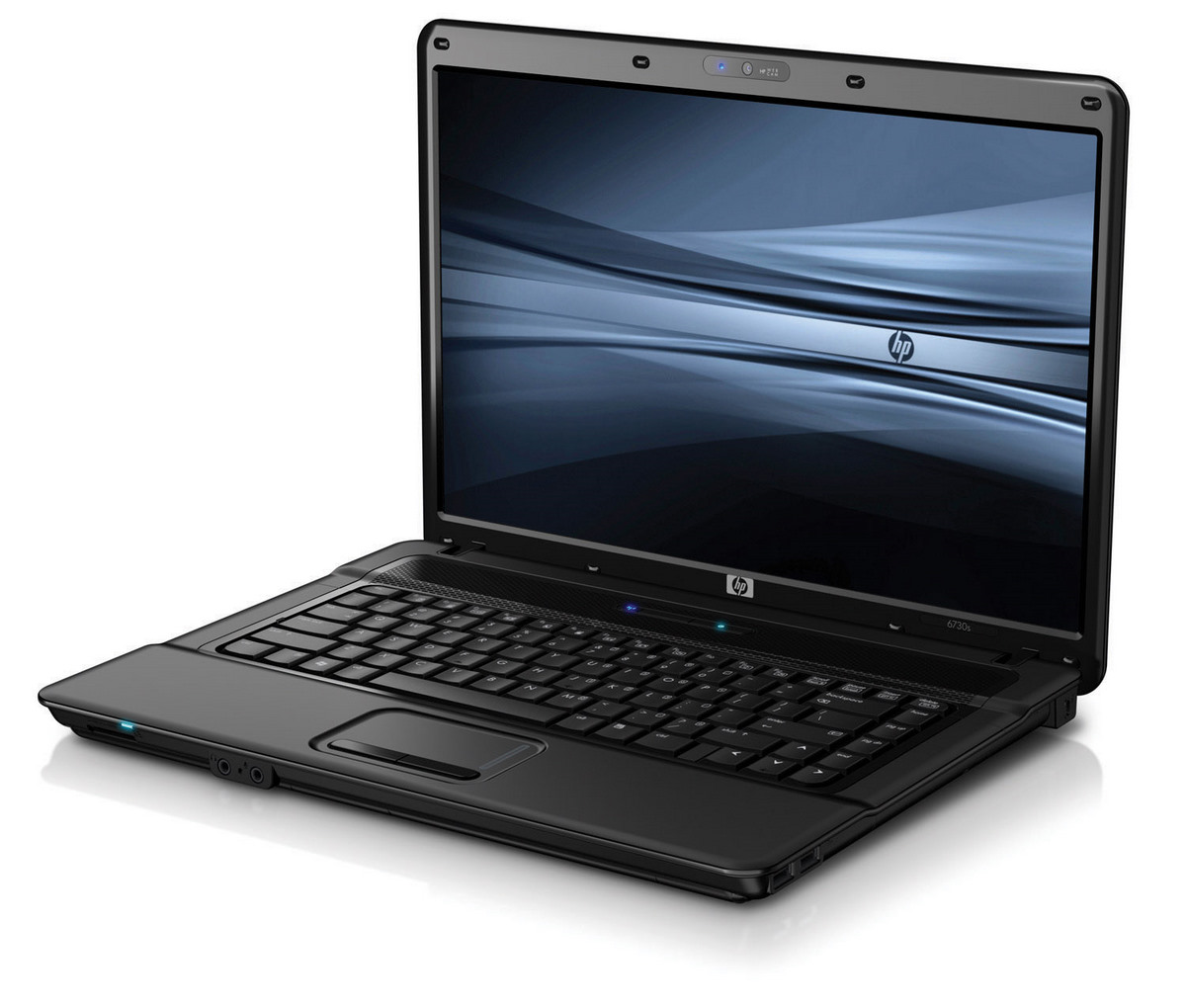 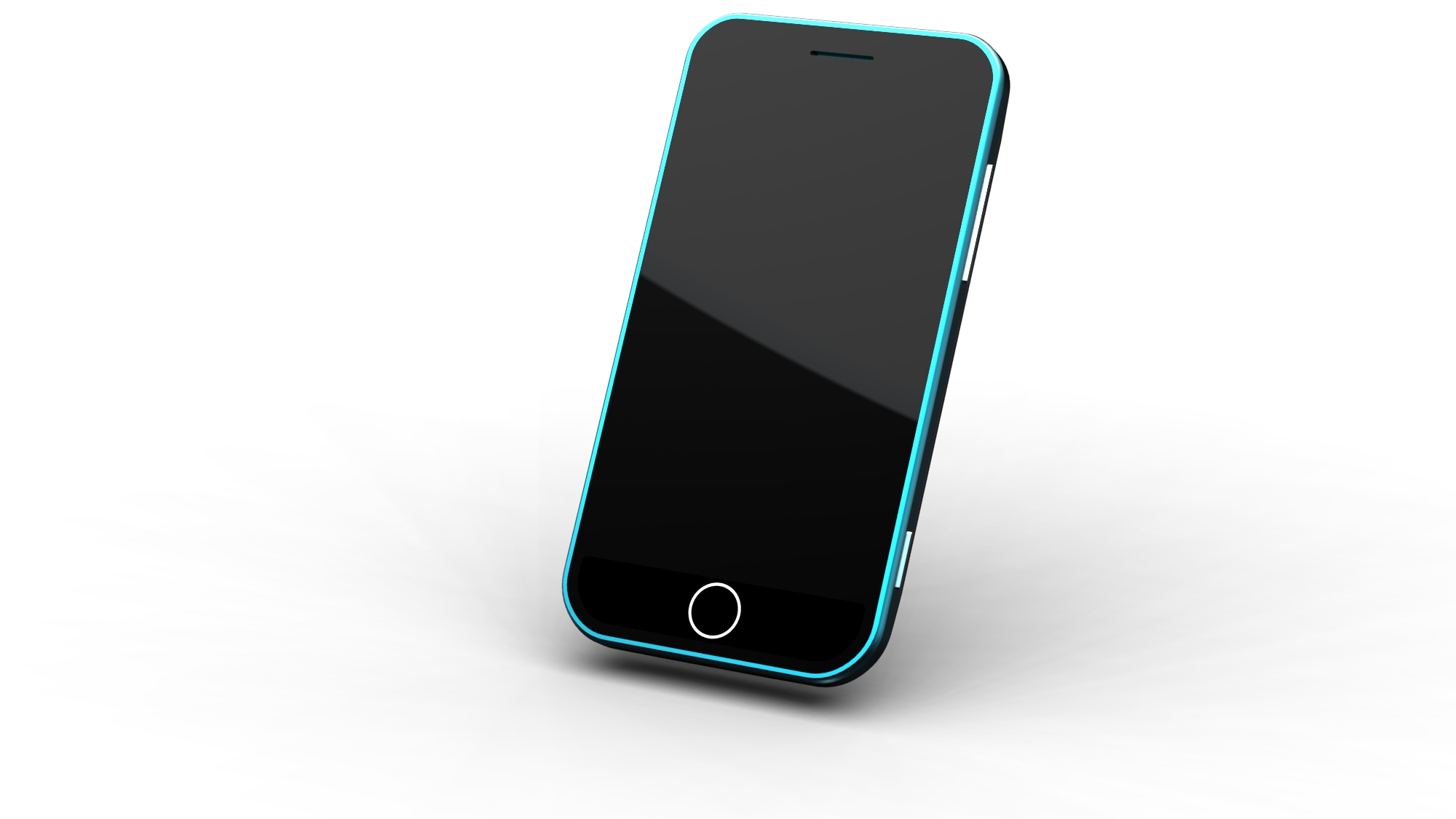 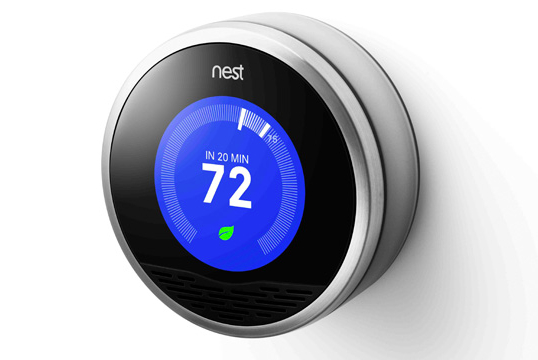 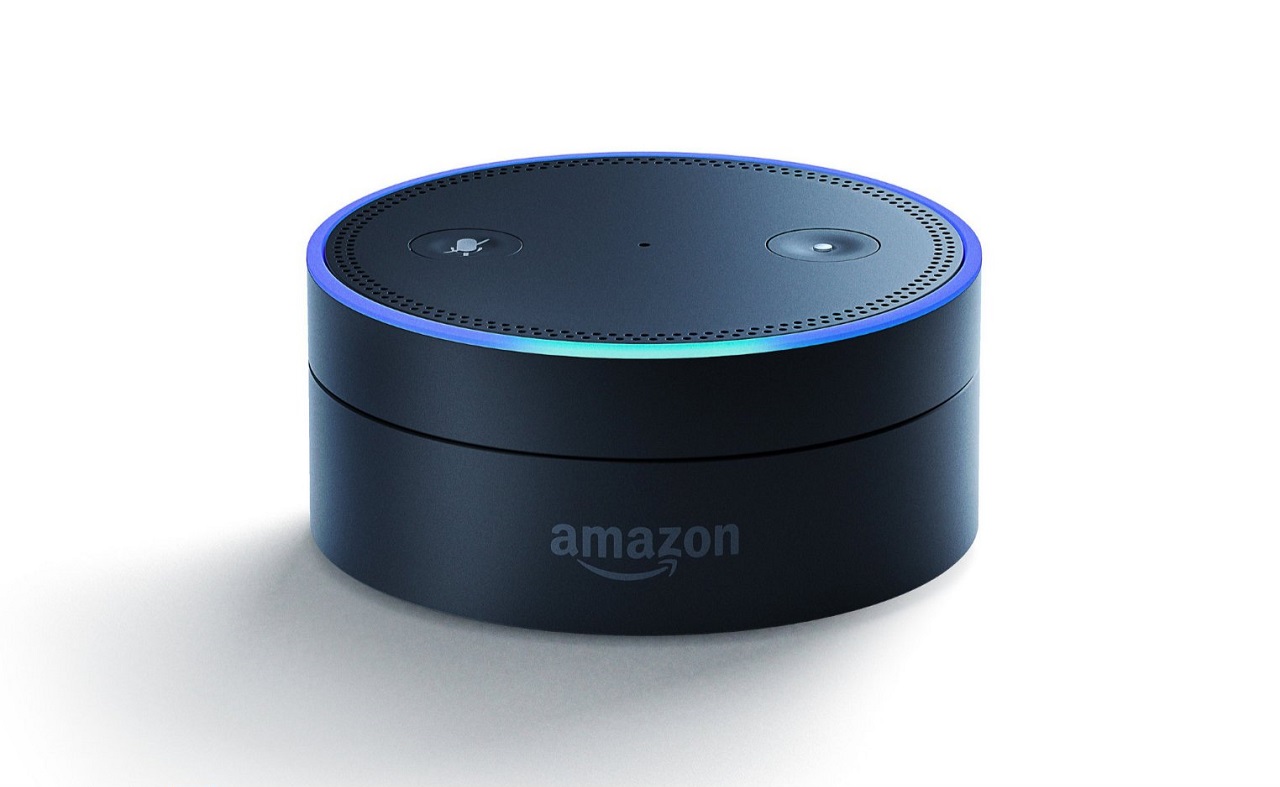 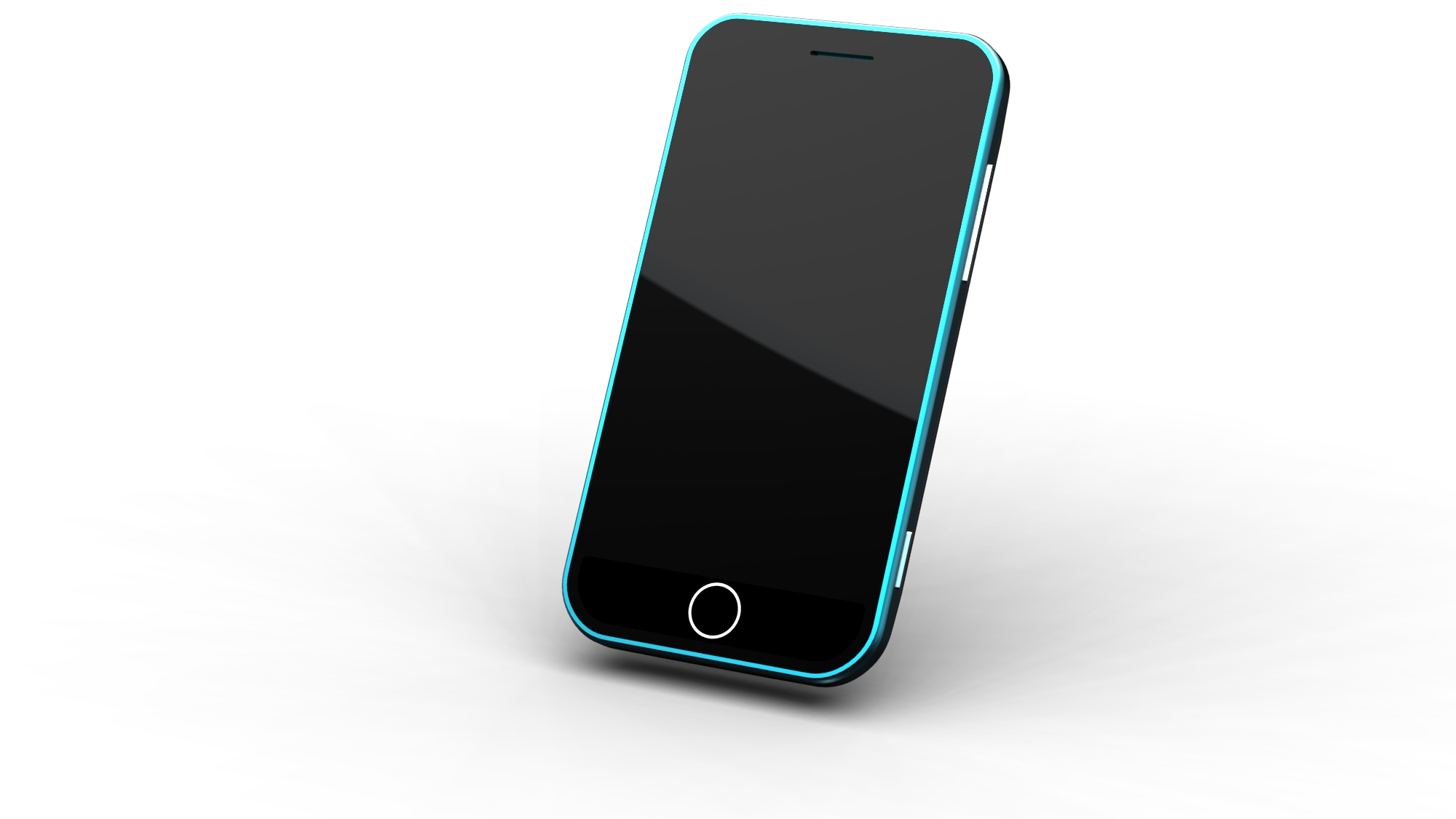 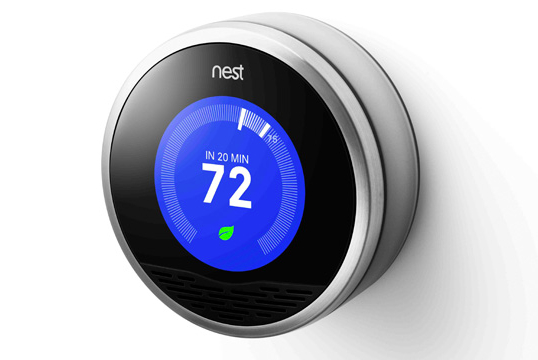 STA1
STA2
STA3
STA4
STA1
STA2
STA3
STA4
Sensing Responders
Sensing Receivers
Sensing Responders
Sensing Transmitters
Slide 11
Cheng Chen, Intel
November 2020
Conclusions
In this contribution, we illustrated the fact that devices involved in WLAN sensing can take on different sensing roles.

We proposed definitions related to the different roles a STA can assume in WLAN sensing.
Slide 12
Cheng Chen, Intel
November 2020
Straw Poll 1
Do you agree with the following definitions?
A sensing procedure allows a STA to perform WLAN sensing and obtain measurement results. A sensing session is an instance of a sensing procedure with associated operational parameters of that instance.
Slide 13
Cheng Chen, Intel
November 2020
Straw Poll 2
Do you agree with the following definitions?
Sensing initiator and sensing responder
Sensing initiator: a STA that initiates a WLAN sensing session
Sensing responder: a STA that participates in a WLAN sensing session initiated by a sensing initiator
Sensing transmitter and sensing receiver
Sensing transmitter: a STA that transmits PPDUs used for sensing measurements in a sensing session
Sensing receiver: a STA that receives PPDUs sent by a sensing transmitter and performs sensing measurements in a sensing session
Note: A STA can assume multiple roles in one sensing session.
Slide 14
Cheng Chen, Intel
November 2020
References
[1] CSI-based Wi-Fi Sensing: Results and Standardization Challenges, IEEE 802.11-19/1769r1.
[2] Wi-Fi sensing: Usages, requirements, technical feasibility and standards gaps, IEEE 802.11-19/1293r0.
[3] Wi-Fi sensing in 60GHz band, IEEE 802.11-19/1551r1.
[4] Usage models for WLAN sensing, IEEE 802.11-19/1725r0.
[5] Wi-Fi sensing: Cooperation and standard support, IEEE 802.11-19/1416r0.
[6] 802.11 sensing: Applications, feasibility, standardization, IEEE 802.11-19/1626r1.
[7] Collaborative WLAN Sensing, IEEE 802.11-20/1533r0.
[8] Discussion on WLAN Sensing Roles, IEEE 802.11-20/1805r1.
Slide 15
Cheng Chen, Intel